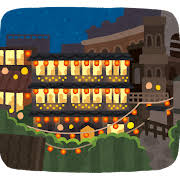 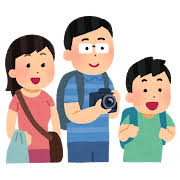 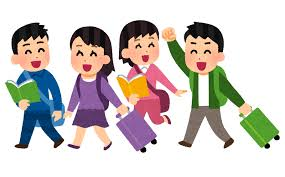 令和７年度
福井県観光連盟
観光地域づくり推進事業補助金
福井県内に所在する観光事業者等
対象者
補助対象事業の実施期間
交付決定日～令和８年３月１０日（火）まで
※事前着手が認められた場合は、事前着手日から。
令和７年４月１日（火）～令和８年２月２７日（金）
申請期間
【お問い合わせ】（公社）福井県観光連盟観光地域づくり推進事業部
　　　　　　　　〒910-0004　福井市宝永2-4-10
　　　　　　　　　　　　　　　　　 福井県宝永分庁舎2階
　　　　　　　　TEL 0776-23-0182 FAX 0776-23-3715